Amortized Circuit Complexity,Formal Complexity Measures,and Catalytic Algorithms
Robert Robere, Mcgill University
Jeroen Zuiddam, Courant Institute @ NYU,University of Amsterdam
Oxford-Warwick Complexity Meeting
Feb 25, 2021
Direct-Sum Problems
Is the fastest way to solve n instances of some computational task T to run the fastest algorithm for 1 instance n times?
Or, can we achieve an economy of scale, and compute all n instances faster as a group?
Direct-Sum Problems
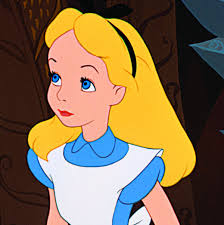 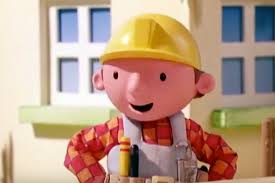 Direct-Sum Problems
Direct sum for randomized communication also deeply studied.
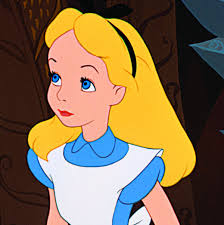 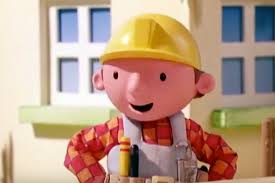 Direct-Sum Problems
Direct sum for randomized communication also deeply studied.
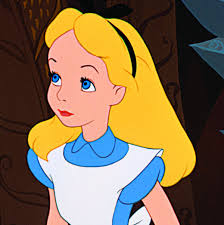 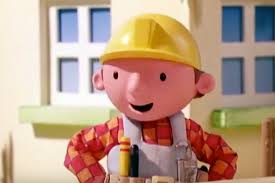 Direct-Sum Problems
Direct sum for randomized communication also deeply studied.
Theorem. [Braverman-Rao 14] 
Amortized Randomized Communication = Information Complexity
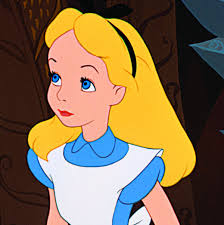 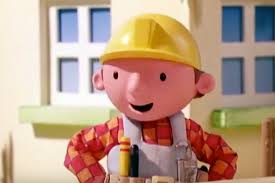 Direct-Sum Problems
Tensor Rank Crash Course
Tensor Rank Crash Course
Strassen Duality
Strassen Duality
One of the main outcomes of the theory is the following:
To understand matrix multiplication it suffices to understand X.
Strassen Duality
One of the main outcomes of the theory is the following:
Strassen’s general theory (pre-orders on semirings) used to understand
 Shannon Capacity [Zui19]
 Erdos-Szemeredi Sunflowers and Cap Sets [Tao18, CVZ18]
 Quantum Entanglement [JV20]
Boolean Formulas
A Boolean formula is a tree-like Boolean circuit
Formal Complexity Measures
Strassen Duality vs. Complexity Measures?
[Folklore? Selman?]
[Strassen 86,86,88]
Coincidence?
No!
Our Results
Amortized Circuit Complexity
Ex. Branching Programs
0
1
Given input x, follow path…
Amortized Circuit Complexity
Ex. Branching Programs
0
1
Amortized Circuit Complexity
Ex. Branching Programs
0
Accept!
1
Amortized Circuit Complexity
More generally: attach functions to each sink node. 
“Is this sink reachable from a source node”
Ex. Branching Programs
Amortized Circuit Complexity
Ex. Branching Programs
Amortized Circuit Complexity
Ex. Branching Programs
Amortized Circuit Complexity
Ex. Branching Programs
Amortized Circuit Complexity
Amortized Circuit Complexity
Amortized Circuit Complexity
Amortized Circuit Complexity
Amortized Circuit Complexity
First Result: Duality Theorem
Duality Theorem: Application
Duality Theorem: Application
Duality Theorem: Application
By the new duality theorem, we immediately deduce:
Remark. Razborov’s theorem also implied by Potechin [Pot17], 	but his proof is much more complicated.
Second Result: Catalytic Circuit Complexity
Catalytic Circuit Complexity
Comparator Circuit
Output Functions
Catalytic Circuit Complexity
(This is a nice corollary of our duality theorem, which uses LP duality.)
Third Result: Catalytic Space
Similar to catalytic space, introduced by Buhrman et al [BCK+ 14].
Defn. A catalytic space Turing Machine is equipped with an extra tape (the catalytic tape) that can be longer than the worktape but starts in some arbitrary initial configuration.
At the end of computation, the catalytic tape must be restored toits initial configuration.
Catalytic Circuit vs. Catalytic Space
Catalytic Circuits
There exists a set of catalysts H that can be used by the circuit, as long as H is output by the circuit at the end.
Circuit can depend on H!
Catalytic Space
For every initial configuration of the catalytic tape, the computation halts and accepts or rejects with the catalytic tape restored to its initial configuration.
TM cannot depend on config!
New Results for Catalytic Space
New duality theorem does not characterize catalytic space.
Open Prob. How are the two types of catalytic algorithms related?
However, we can translate some new results proved with our new duality theorem to catalytic space.
Nonuniform Catalytic Space
Catalytic BP = Nonuniform Catalytic Space [GKM15]
Catalytic BP = Nonuniform Catalytic Space [GKM15]
Catalytic BP = Nonuniform Catalytic Space [GKM15]
Catalytic BP = Nonuniform Catalytic Space [GKM15]
Catalytic BP = Nonuniform Catalytic Space [GKM15]
TM with catalytic tape
Input tape
Work tape
Catalytic tape length log m
Catalytic BP = Nonuniform Catalytic Space [GKM15]
TM with catalytic tape + advice
Input tape
Work tape
Catalytic tape length log m
Catalytic BP = Nonuniform Catalytic Space [GKM15]
TM with catalytic tape + advice
Input tape
Work tape
Catalytic tapelength log m
Bounds for Nonuniform Catalytic Space
Girard, Koucký, and McKenzie posed the following problem:
Question. Does catalytic space help nonuniform computation?
Bounds for Nonuniform Catalytic Space
Girard, Koucký, and McKenzie posed the following problem:
New Bounds for Nonuniform Catalytic Space
Translate a similar result proved using our duality theorem.
 Heavily exploits the symmetry group of all boolean functions.
Proof Ideas
First Result: Duality Theorem
Circuits as Pre-Orders
Ex. Boolean formulas.
Interpret as rules to build a formula.
Circuits as Pre-Orders
Ex. Boolean formulas.
Circuits as Pre-Orders
Ex. Boolean formulas.
Circuits as Pre-Orders
Ex. Boolean formulas.
Circuits as Pre-Orders
Ex. Boolean formulas.
At each step maintain a collection of     formulas!
Circuits as Pre-Orders
Ex. Boolean formulas.
Circuits as Pre-Orders
Ex. Boolean formulas.
Duality Theorem (Sketch)
Duality Theorem: Results
Duality Theorem (General Semigroups)
New Bounds for Nonuniform Catalytic Space
Translate a similar result proved using our duality theorem.
 Heavily exploits the symmetry group of all boolean functions.
Upper Bounds from Symmetry
Symmetric Complexity Measures
Symmetric Complexity Measures
Symmetric Complexity Measures
Are all measures symmetric?
No (counterexample). But, we can symmetrize, and compute theentire orbit efficiently on average!
From Orbits to Many Copies
New Bounds for Nonuniform Catalytic Space
Conclusion + Open Problems
This work suggests many open problems:
 What other direct-sum phenomena can we express?
 Entropy? (Yes!)
 Information = Randomized Communication? (?)
 Parallel Repetition? 
 Query Complexity?
 …
 Further improve the upper bounds for catalytic space?
 Relationships between different preorders?
 ....
Thanks!